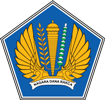 DIREKTORAT JENDERAL KEKAYAAN NEGARA
KEMENTERIAN KEUANGAN
Peraturan Menteri Keuangan Nomor PMK 246/PMK.02/2014 
Tentang
Tata Cara Pelaksanaan Penggunaan Barang Milik Negara
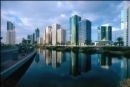 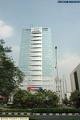 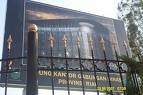 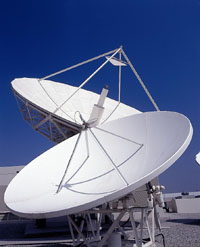 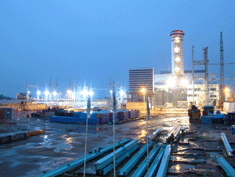 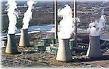 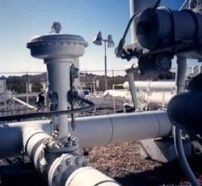 Direktorat Barang Milik Negara
Gedung Sjafrudin Prawiranegara Lantai 11 Utara 
Jalan Lapangan Banteng 2-4, Jakarta Pusat
Change with Enthusiasm
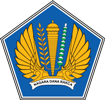 DIREKTORAT JENDERAL KEKAYAAN NEGARA
KEMENTERIAN KEUANGAN
Latar Belakang
Pelaksanaan amanat Pasal 25 Peraturan Pemerintah Nomor 27 Tahun 2014 tentang Pengelolaan Barang Milik Negara/Daerah.
Dinamika kebutuhan pengaturan terhadap Penggunaan Barang Milik Negara sehingga Peraturan Menteri Keuangan Nomor 96/PMK.06/2007 perlu diperbaharui.
2
Direktorat Barang Milik Negara
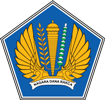 DIREKTORAT JENDERAL KEKAYAAN NEGARA
KEMENTERIAN KEUANGAN
Pokok-Pokok Pengaturan
3
Direktorat Barang Milik Negara
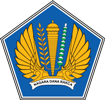 DIREKTORAT JENDERAL KEKAYAAN NEGARA
KEMENTERIAN KEUANGAN
Prinsip-Prinsip Umum
Penggunaan BMN dibatasi hanya untuk penyelenggaraan tugas dan fungsi Kementerian/Lembaga.
Pengguna Barang wajib menyerahkan BMN berupa tanah dan/atau bangunan yang tidak digunakan dalam penyelenggaraan tugas dan fungsinya kepada Pengelola Barang.
Penggunaan untuk dioperasikan oleh pihak lain, Penggunaan sementara, pengalihan status Penggunaan, pemanfaatan, atau pemindahtanganan, hanya dapat dilakukan terhadap BMN yang telah memperoleh penetapan status Penggunaan.
4
Direktorat Barang Milik Negara
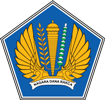 DIREKTORAT JENDERAL KEKAYAAN NEGARA
KEMENTERIAN KEUANGAN
Kewenangan dan Tanggungjawab
Kewenangan:
Menetapkan status Penggunaan BMN
menetapkan status Penggunaan BMN untuk dioperasikan oleh pihak lain;
memberikan persetujuan Penggunaan sementara BMN;
memberikan persetujuan alih status Penggunaan BMN
melakukan pengawasan dan pengendalian
Pengelola Barang
Objek:
Tanah dan/atau Bangunan
Selain tanah dan/atau bangunan yang memiliki bukti kepemilikan dan/atau dengan nilai perolehan di atas Rp100.000.000,-
Kewenangan dilaksanakan oleh Direktur Jenderal  dan dapat dilimpahkan kepada pejabat struktural di lingkungan Direktorat Jenderal
5
Direktorat Barang Milik Negara
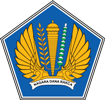 DIREKTORAT JENDERAL KEKAYAAN NEGARA
KEMENTERIAN KEUANGAN
Kewenangan dan Tanggungjawab
Kewenangan:
Menetapkan status Penggunaan BMN yang berada dalam penguasaannya.
Mengajukan permohonan penetapan status Penggunaan BMN, termasuk untuk dioperasikan oleh pihak lain.
Mengajukan permohonan persetujuan Penggunaan sementara BMN;
Mengajukan permohonan persetujuan alih status Penggunaan BMN
Melakukan pengawasan dan pengendalian
Pengguna Barang
Objek:
Selain tanah dan/atau bangunan yang tidak mempunyai bukti kepemilikan, dengan nilai perolehan sampai dengan  Rp100.000.000,-.
Alat utama sistem persenjataan.
Kewenangan dilaksanakan oleh Pejabat eselon I yang membidangi pengelolaan BMN, yang dapat menunjuk pejabat baik pusat maupun vertikal untuk melaksanakan kewenangan tersebut.
6
Direktorat Barang Milik Negara
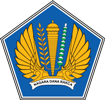 DIREKTORAT JENDERAL KEKAYAAN NEGARA
KEMENTERIAN KEUANGAN
Penetapan Status Penggunaan BMN oleh Pengelola Barang
7
Direktorat Barang Milik Negara
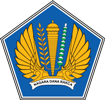 DIREKTORAT JENDERAL KEKAYAAN NEGARA
KEMENTERIAN KEUANGAN
Objek Penetapan Status BMN
Objek penetapan status Penggunaan BMN meliputi seluruh BMN.
BMN yang dikecualikan Penetapan statusnya:
barang persediaan;
Konstruksi Dalam Pengerjaan (KDP);
barang yang dari awal pengadaannya direncanakan untuk dihibahkan;
barang yang berasal dari dana dekonsentrasi dan dana penunjang tugas pembantuan, yang direncanakan untuk diserahkan;
Bantuan Pemerintah Yang Belum Ditetapkan Statusnya (BPYBDS); dan
Aset Tetap Renovasi (ATR).
8
Direktorat Barang Milik Negara
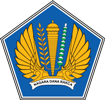 DIREKTORAT JENDERAL KEKAYAAN NEGARA
KEMENTERIAN KEUANGAN
Persyaratan
9
Direktorat Barang Milik Negara
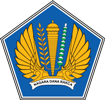 DIREKTORAT JENDERAL KEKAYAAN NEGARA
KEMENTERIAN KEUANGAN
Persyaratan
10
Direktorat Barang Milik Negara
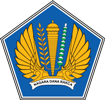 DIREKTORAT JENDERAL KEKAYAAN NEGARA
KEMENTERIAN KEUANGAN
Pengajuan
Permohonan penetapan status Penggunaan BMN diajukan secara tertulis oleh Pengguna Barang kepada Pengelola Barang paling lama 6 (enam) bulan sejak BMN diperoleh.
Seluruh fotokopi dokumen harus disertai dengan surat keterangan dari pejabat struktural yang berwenang pada Kementerian/Lembaga bersangkutan yang menyatakan kebenaran forokopi dokumen tersebut.
Surat Keterangan dan Surat Pernyataan Tanggungjawab Mutlak disusun sesuai sebagaimana Lampiran I dan II PMK 246/PMK.06/2014.
11
Direktorat Barang Milik Negara
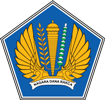 DIREKTORAT JENDERAL KEKAYAAN NEGARA
KEMENTERIAN KEUANGAN
Penetapan Status Penggunaan Tanpa Didahului Usulan
Adanya sengketa di pengadilan;
Adanya sengketa di Badan Pertanahan Nasional;
Penetapan BMN yang berasal dari perolehan lainnya yang sah;
Penetapan BMN yang berasal dari pengalihan status Penggunaan BMN.
Pengelola Barang dapat menetapkan status Penggunaan BMN pada Pengguna Barang tanpa didahului usulan oleh Pengguna Barang
Keputusan Pengelola Barang
12
Direktorat Barang Milik Negara
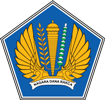 DIREKTORAT JENDERAL KEKAYAAN NEGARA
KEMENTERIAN KEUANGAN
Penetapan Status Penggunaan BMN oleh Pengguna Barang
13
Direktorat Barang Milik Negara
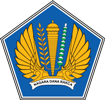 DIREKTORAT JENDERAL KEKAYAAN NEGARA
KEMENTERIAN KEUANGAN
Penetapan Status Penggunaan oleh Pengguna Barang
14
Direktorat Barang Milik Negara
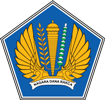 DIREKTORAT JENDERAL KEKAYAAN NEGARA
KEMENTERIAN KEUANGAN
Proses Penetapan Status Penggunaan oleh Pengguna Barang
Keputusan penetapan status Pengguna Barang yang diterbitkan oleh Pengguna Barang, dilaporkan kepada Pengelola Barang paling lama 1 (satu) bulan sejak ditetapkan.
15
Direktorat Barang Milik Negara
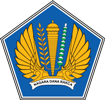 DIREKTORAT JENDERAL KEKAYAAN NEGARA
KEMENTERIAN KEUANGAN
Penggunaan BMN Untuk Dioperasikan oleh Pihak Lain
16
Direktorat Barang Milik Negara
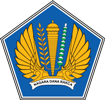 DIREKTORAT JENDERAL KEKAYAAN NEGARA
KEMENTERIAN KEUANGAN
Prinsip Umum
Dapat dilakukan terhadap BMN yang telah ditetapkan status penggunaannya pada Pengguna Barang.
Penggunaan BMN oleh pihak lain dilakukan dalam rangka menjalankan pelayanan umum sesuai tugas dan fungsi.
Biaya pemeliharaan BMN selama jangka waktu Penggunaan untuk dioperasikan oleh pihak lain dibebankan pada pihak lain yang mengoperasikan.
Pihak yang mengoperasikan BMN, dilarang melakukan pengalihan atas pengoperasian BMN  kepada pihak lainnya.
Jika ada keuntungan bagi pihak lain yang mengoperasikan BMN, keuntungan dimaksud disetor seluruhnya ke rekening Kas Umum Negara sebagai Penerimaan Negara Bukan Pajak.
17
Direktorat Barang Milik Negara
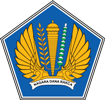 DIREKTORAT JENDERAL KEKAYAAN NEGARA
KEMENTERIAN KEUANGAN
Pihak Lain Yang Dapat Mengoperasikan BMN
18
Direktorat Barang Milik Negara
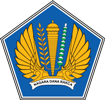 DIREKTORAT JENDERAL KEKAYAAN NEGARA
KEMENTERIAN KEUANGAN
Pihak Lain Yang Dapat Mengoperasikan BMN
19
Direktorat Barang Milik Negara
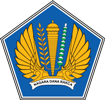 DIREKTORAT JENDERAL KEKAYAAN NEGARA
KEMENTERIAN KEUANGAN
Proses Penggunaan BMN Untuk Dioperasikan oleh Pihak Lain
20
Direktorat Barang Milik Negara
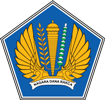 DIREKTORAT JENDERAL KEKAYAAN NEGARA
KEMENTERIAN KEUANGAN
Persyaratan Penggunaan BMN Untuk Dioperasikan oleh Pihak Lain
21
Direktorat Barang Milik Negara
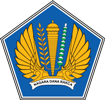 DIREKTORAT JENDERAL KEKAYAAN NEGARA
KEMENTERIAN KEUANGAN
Berakhirnya Penggunaan BMN Untuk Dioperasikan oleh Pihak Lain
Terhadap pengakhiran pengoperasian BMN oleh pemerintah negara lain secara sepihak , Pengguna barang meminta pertimbangan Pengelola Barang
22
Direktorat Barang Milik Negara
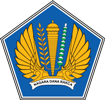 DIREKTORAT JENDERAL KEKAYAAN NEGARA
KEMENTERIAN KEUANGAN
Hal-Hal Lain
Perpanjangan waktu pengoperasian BMN oleh pihak lain, diajukan kepada Pengelola Barang paling lambat tiga bulan sebelum berahirnya jangka waktu penggunaan BMN
Permohonan, penelitian, dan penetapan mutatis mutandis sebagaimana proses pertama kali
Pengguna barang bertanggungjawab penuh atas kebenaran formil dan materil
Penetapan/persetujuan oleh Pengelola Barang bukan merupakan pengakuan/pengesahan (endorsement) atas kebenaran dan keabsahan data dan dokumen
BMN diserahkan kembali kepada Pengguna Barang setelah jangka waktu berakhir dengan Berita Acara Serah Terima (BAST) antara pihak lain dengan Pengguna Barang
Pengguna Barang melaporkan berakhirnya Penggunaan BMN untuk dioperasikan pihak lain kepada Pengelola Barang 1 bulan sejak ditandatanganinya BAST dengan melampirkan fotokopi BAST
23
Direktorat Barang Milik Negara
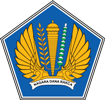 DIREKTORAT JENDERAL KEKAYAAN NEGARA
KEMENTERIAN KEUANGAN
Penggunaan Sementera BMN
24
Direktorat Barang Milik Negara
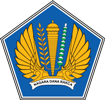 DIREKTORAT JENDERAL KEKAYAAN NEGARA
KEMENTERIAN KEUANGAN
Prinsip Umum
BMN yang telah ditetapkan statusnya dapat digunakan sementara oleh Pengguna Barang lain tanpa mengubah kepemilikan dan status Penggunaan BMN.
Dilakukan setelah mendapatkan persetujuan Pengelola Barang.
Biaya pemeliharaan BMN selama jangka waktu dibebankan kepada K/L yang menggunakan sementara BMN bersangkutan.
Dituangkan dalam perjanjian antara Pengguna Barang.
Pada saat Penggunaan sementara berakhir:
BMN dikembalikan kepada Pengguna Barang; atau
Dialihkan status Penggunaannya kepada Pengguna Barang yang menggunakan sementara BMN, setelah mendapat persetujuan Pengelola Barang
Dalam hal penggunaan sementara akan diperpanjang, permohonan diajukan kepada Pengelola Barang paling lambat 3 bulan sebelum jangka waktu Penggunaan sementara berakhir.
25
Direktorat Barang Milik Negara
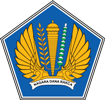 DIREKTORAT JENDERAL KEKAYAAN NEGARA
KEMENTERIAN KEUANGAN
Jangka Waktu
Tanah dan/atau Bangunan

5 Tahun

dan dapat diperpanjang
Selain Tanah dan/atau Bangunan

2 Tahun

dan dapat diperpanjang
Penggunaan sementara yang dilakukan dalam jangka waktu kurang dari 6 bulan tidak memerlukan persetujuan pengelola barang, biaya pemeliharaan dibebankan sesuai  perjanjian antar Pengguna Barang.
26
Direktorat Barang Milik Negara
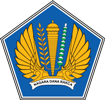 DIREKTORAT JENDERAL KEKAYAAN NEGARA
KEMENTERIAN KEUANGAN
Proses Penggunaan Sementara
27
Direktorat Barang Milik Negara
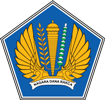 DIREKTORAT JENDERAL KEKAYAAN NEGARA
KEMENTERIAN KEUANGAN
Pengalihan Status Penggunaan BMN
28
Direktorat Barang Milik Negara
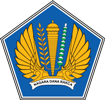 DIREKTORAT JENDERAL KEKAYAAN NEGARA
KEMENTERIAN KEUANGAN
Prinsip Umum
BMN dapat dialihkan status penggunaannya antar dari Pengguna Barang kepada Pengguna Barang lainnya untuk penyelenggaraan tusi.
Dilakukan antar Pengguna Barang setelah permohonan dari Pengguna Barang lama dan disetujuai oleh Pengelola Barang.
Pengalihan status Penggunaan BMN dapat dilakukan berdasarkan inisiatif dari Pengelola Barang dengan terlebih dahulu memberitahukan maksudnya kepada Pengguna Barang.
Pengalihan status Penggunaan BMN dilakukan terhadap BMN yang masih berada dalam penguasaan Pengguna Barang yang tidak digunakan lagi.
Pengalihan status Penggunaan dilakukan tanpa kompensasi dan tidak diikuti dengan pengadaan BMN pengganti.
BMN yang dialihkan status penggunaanya ditatatusahakan dan dipelihara oleh Pengguna Barang baru.
29
Direktorat Barang Milik Negara
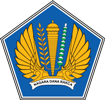 DIREKTORAT JENDERAL KEKAYAAN NEGARA
KEMENTERIAN KEUANGAN
Proses Pengalihan Status Penggunaan BMN
30
Direktorat Barang Milik Negara
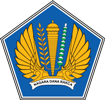 DIREKTORAT JENDERAL KEKAYAAN NEGARA
KEMENTERIAN KEUANGAN
Tindak Lanjut Persetujuan
BAST dan keputusan penghapusan oleh Pengguna Barang lama disampaikan kepada Pengelola Barang dengan tembusan ke Pengguna Barang baru paling lama 1 bulan sejak keputusan penghapusan diterbitkan
31
Direktorat Barang Milik Negara
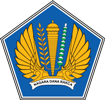 DIREKTORAT JENDERAL KEKAYAAN NEGARA
KEMENTERIAN KEUANGAN
Pengalihan Status Penggunaan Dalam Rangka KSPI
Permohonan
Diajukan oleh:
Permohonan dilengkapi dengan :
fotokopi keputusan Penetapan status BMN,
surat pernyataan yang ditandatangani Pengguna Barang memuat kesediaan untuk mengalihkan status Pengunaan BMN kepada Pengguna Barang baru dalam rangka pelaksanaan KSPI, 
fotokopi surat pernyataan yang ditandatangani calon Pengguna Barang baru yang menyatakan bersedia menerima pengalihan BMN.
Pengguna Barang.
Pengguna Barang yang ditunjuk sebagai koordinator.
Penanggung Jawab Proyek kerjasama (PJPK) pelaksanaan Kerja Sama Penyediaan Infrastruktur.
Permohonan, penelitian, dan penetapan pengalihan status Penggunaan BMN dalam rangka KSPI mutatis mutandis sebagaimana proses pengalihan status Penggunaan BMN.
32
Direktorat Barang Milik Negara
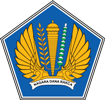 DIREKTORAT JENDERAL KEKAYAAN NEGARA
KEMENTERIAN KEUANGAN
Pengaturan Lain
33
Direktorat Barang Milik Negara
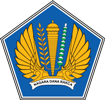 DIREKTORAT JENDERAL KEKAYAAN NEGARA
KEMENTERIAN KEUANGAN
Penatausahaan, Pengawasan dan Pengendalian
34
Direktorat Barang Milik Negara
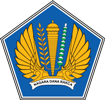 DIREKTORAT JENDERAL KEKAYAAN NEGARA
KEMENTERIAN KEUANGAN
Ketentuan Lain-lain
Pengguna Barang dapat melakukan pengalihan BMN antar Kuasa Pengguna Barang dalam lingkungannya yang dilakukan berdasarkan BAST yang ditandatangani oleh Kuasa Pengguna Barang yang melakukan pengalihan tersebut.
Pengalihan BMN antar Kuasa Pengguna Barang dalam Pengguna Barang yang sama tidak memerlukan persetujuan Pengelola Barang.
BMN Idle yang telah diserahkan kepada Pengelola Barang dapat ditetapkan kembali status penggunaannya kepada Pengguna Barang lain.
35
Direktorat Barang Milik Negara
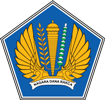 DIREKTORAT JENDERAL KEKAYAAN NEGARA
KEMENTERIAN KEUANGAN
Ketentuan Peralihan
36
Direktorat Barang Milik Negara
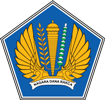 DIREKTORAT JENDERAL KEKAYAAN NEGARA
KEMENTERIAN KEUANGAN
Penutup
PMK 96/PMK.06/2007 sepanjang mengatur mengenai pelaksanaan Penggunaan BMN dicabut dan dinyatakan tidak berlaku.
37
Direktorat Barang Milik Negara
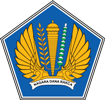 DIREKTORAT JENDERAL KEKAYAAN NEGARA
KEMENTERIAN KEUANGAN
Terima Kasih
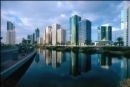 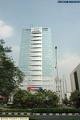 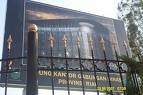 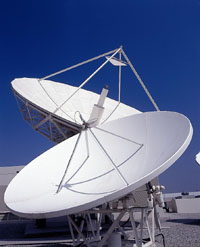 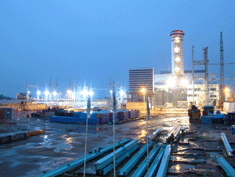 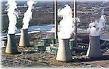 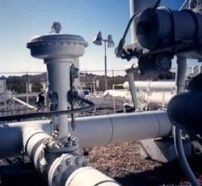 Direktorat Barang Milik Negara
Gedung Sjafrudin Prawiranegara Lantai 11 Utara 
Jalan Lapangan Banteng 2-4, Jakarta Pusat